Властите и заједничке  именице
Ја сам Мила. Имам осам година. Живим у Пироту. Мој брат се зове Огњен. Од њега сам за рођендан добила пса. Дала сам му име Црни. Кроз наш град протиче река Височица. Око града се налазе Стара планина и Влашка планина. Често Црни и ја идемо да уживамо у лепоти Завојског језера.
Именице које означавају властита имена називају се властите именице.
Властите именице се увек пишу великим почетним словом.
Мила
Пирот
Огњен
Црни
Височица
Стара планина
Влашка планина
Завојско језеро
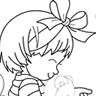 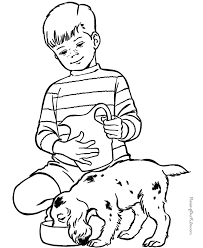 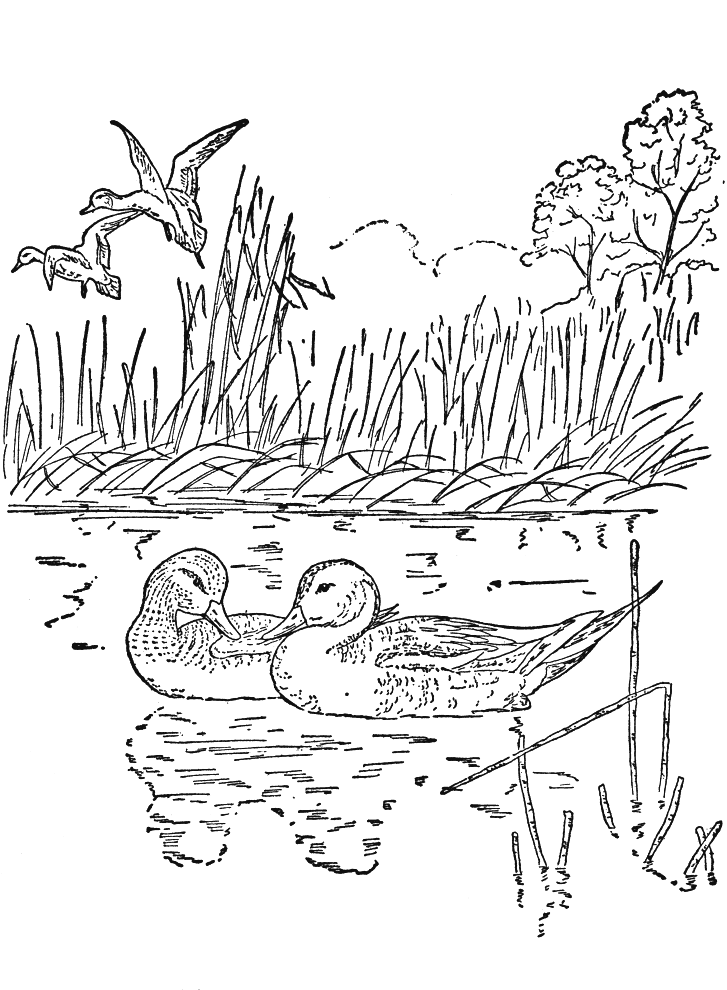 Именице које означавају имена  бића и предмета исте врсте називају се заједничке именице.
Заједничке именице се  пишу малим  почетним словом, осим ако нису на почетку реченице.
Заједничке именице: брат, планина, језеро, пас
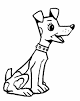 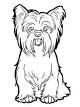 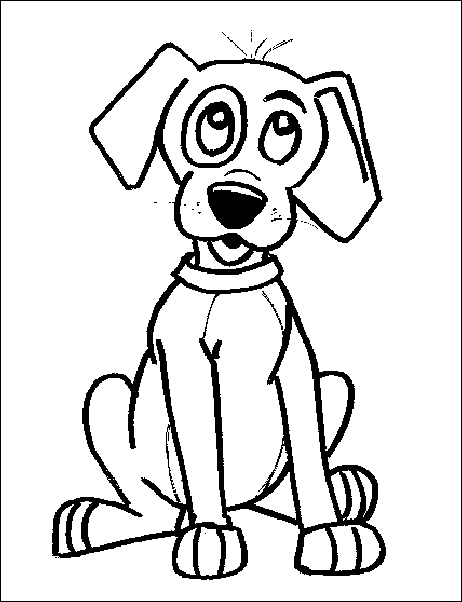 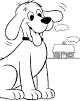 Ја сам Јоргос. Дошао сам из Грчке у Србију. Допутовао сам авионом. Смештен сам у хотелу.
Маја је купила нови кавез за свог канаринца Микија. Она живи у Зрењанину.
Борис је ловио рибу у реци Моравици. Отац му је купио гумене чизме и шешир.
Дечаци и девојчице се играју на игралишту. Спуштају се низ тобоган и љуљају на љуљашкама.